Activities
Gi-Joon Nam (IBM Research)
IEEE CEDA VP for Activities
CEDA Activity Overview
CEDA Luncheon Keynote at DAC, DATE, ICCAD
CEDA Sponsored Conference Activities and Workshops
Distinguished Lecturer Program
Local Chapters
Member Technology Organizations
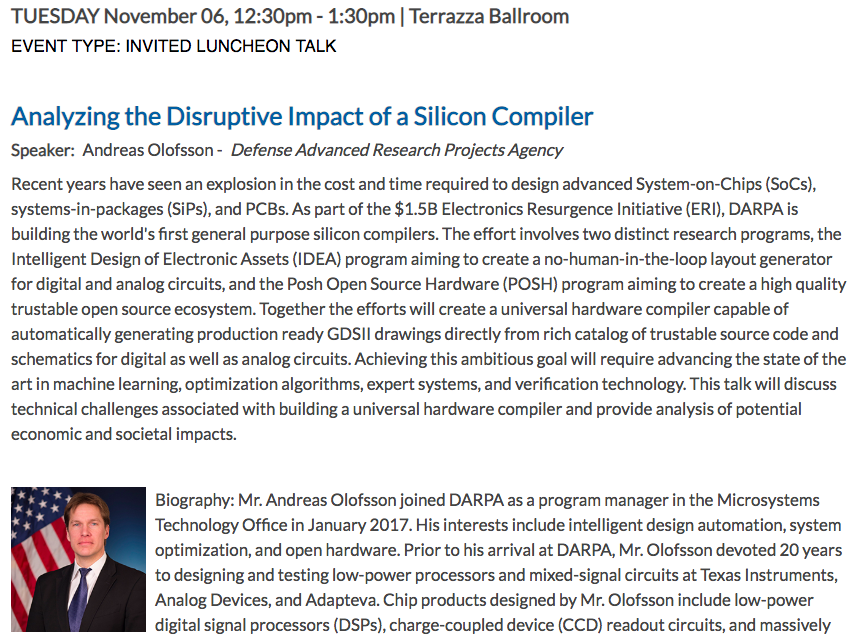 2. CEDA Sponsored Conference Activities & Workshops
Special Session 3D: 2018 CAD Contest at ICCAD
Monday 4:15 – 5:45 pm
Chair: Mark Po-Hung Lin – National Chuang Cheng Univ. 
Problem A: Smart EC: Program-Building for Name Mapping
Problem B: Obstacle-Aware On-Track Bus Routing
Problem C: Timing-Aware Fill Insertion
DATC RDF – An Academic Flow From Logic Synthesis to Detailed Routing
3. CEDA Distinguished Lecturer Program
Chair: Tsung-Yi Ho, National Tsing Hua University, Taiwan

http://ieee-ceda.org/pages/distinguished-lecturer-program
2018 Lectures
Prof. Giovanni De Micheli, “New Horizons for Electronic Systems: Devices, Design Methods and Applications”, Feb, 2018, @ The Chinese University of Hong Kong, hosted by IEEE CEDA Hong Kong Chapter
Prof. Edith Beigne, “The Future of Low Power Circuits and Embedded Intelligence: Emerging Devices and New Design Paradigms”, Aug, 2018, @ National Tsing Hua University, hosted by Taipei Chapter
Prof. Naehyuck Chang, “Self-Powered Smart Devices: Storage-Less and Converter-Less Maximum Power Point Tracking and SmartPatch”, Aug, 2018 @ National Taiwan University, hosted by Taipei Chapter
Prof. Sharon Hu, “A Cross-Layer Perspective for Energy Efficient Processing – From beyond-CMOS Devices to Deep Learning”, Nov. 2018, @ Tsinghua University, hosted by Beijing Chapter
CEDA Distinguished Lecturer Program
CEDA proudly announces the addition of the following Distinguished Lecturers in 2018:
Edith Beigne, Reearch Director at CEA-LETI, France | New technologies like 3D, RRAM, FDSOI, nero-inspired, asynchronous, GALS
Naehyuck Chang, KAIST, South Korea | Low-power cyber-physical systems, Design automation of electric vehicles, Energy harvesting and storage for CPS and IoT
Yiran Chen, Duke Univ. | Emerging memory and storage technologies, Embedded systems and mobile applications, Neuromorphic computing, Deep learning and system security
X. Sharon Hu, Univ. of Notre Dame | Power, temperature and reliability aware system-level design, Circuit and architecture design for beyond-CMOS devices, Design and analysis of embedded and real-time systems
Vijaykrishnan Narayana, Penn State Univ. | Power-aware systems, Reliable and secure computing systems, Design and Optimization of On-chip interconnects, Application specific architectures, System design using emerging devices
Sachin Sapatnekar, Univ. of Minnesota | Deeply scaled CMOS and. Post-CMOS technologies, Aging / reliability issues
4. Local Chapters & Outreach Programs
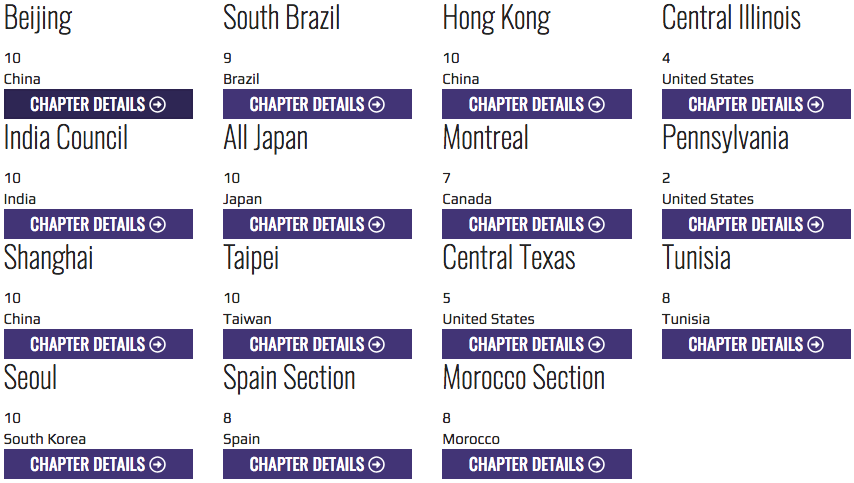 Regional EDA Summer Schools
International Seasonal School on Physical Design Automation, July 16-20, 2018, National Chung Cheng University, Chaiyi, Taiwan
Seasonal School on Logic Synthesis, July 30-Aug 3, co-sponsored with IEEE CAS
Georgia Tech Internet-of-Things (IoT) Summer School, Aug 6-9, 2018
http://wolf.ece.gatech.edu/georgia-tech-internet-of-things-iot-summer-school/
Plan to host it again in Europe in 2019
5. Member Technology Organizations
DATC (Design Automation Technical Committee)
Chair: Iris Hui-Ru Jiang (huiru.jiang@gmail.com), National Chiao Tung University
SVDTC (System Validation and Debug Technology Committee)
Chair: Darshan Patra (ppatra@ieee.org)
TCCPS (Technical Committee on Cyber-Physical Systems)
Chair: Shiyan Hu (shiyan@mtu.edu)
TTTC (Test Technology Technical Council)
Chair: Yervant Zorian (Yervant.Zorian@synopsys.com)